Кумиры и символы Малой Родины на карте проекта
Таганрог, 2013
«Нашего города и многих-многих других просто нет на карте. Нас выкинули за борт. Я хотела написать о Савве Сторожевском, но я ничего о нем не знаю. А в Звенигороде, я думаю, не знают о наших Зарайских святых» (из письма школьницы)
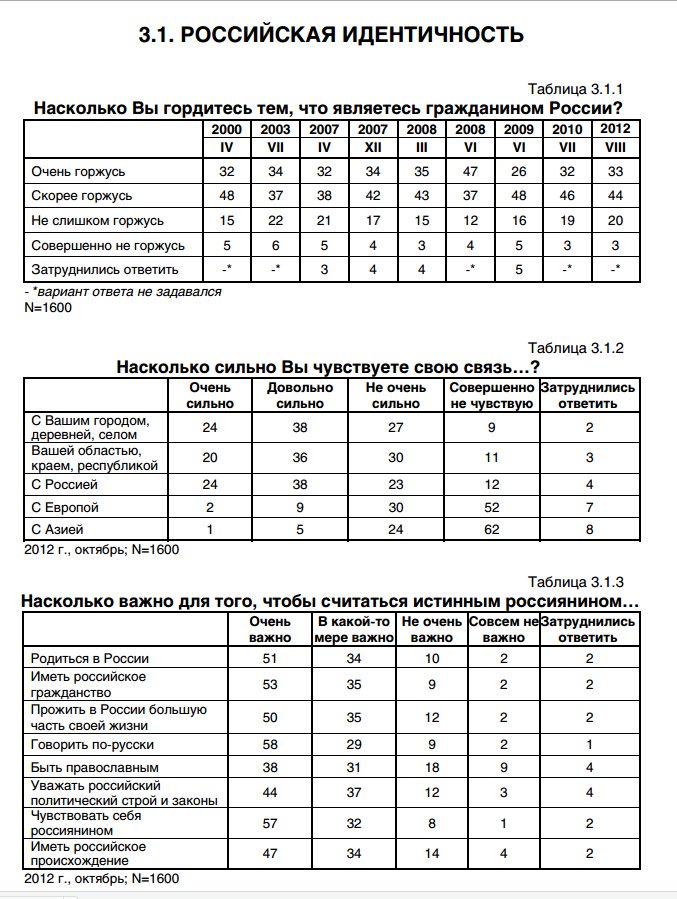 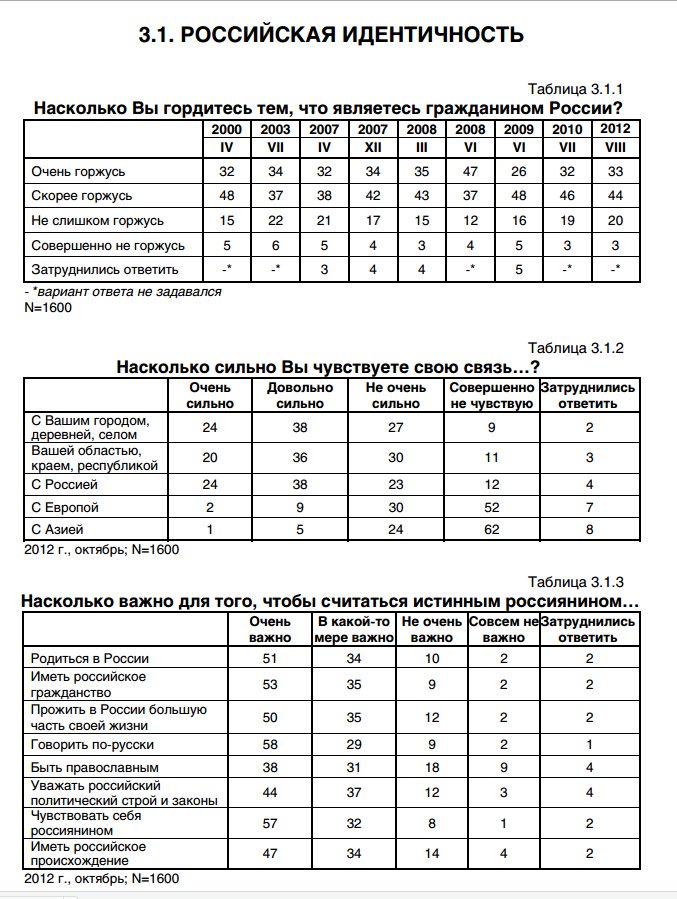 «Россия слишком мало известна русским» - А.Пушкин
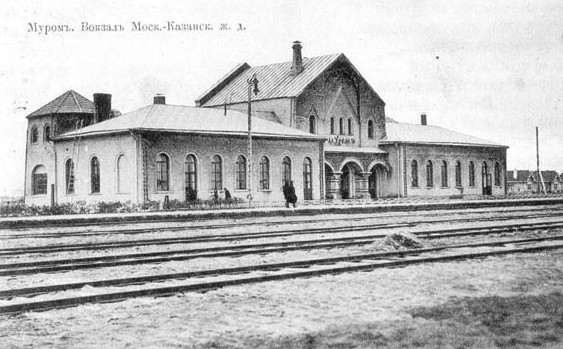 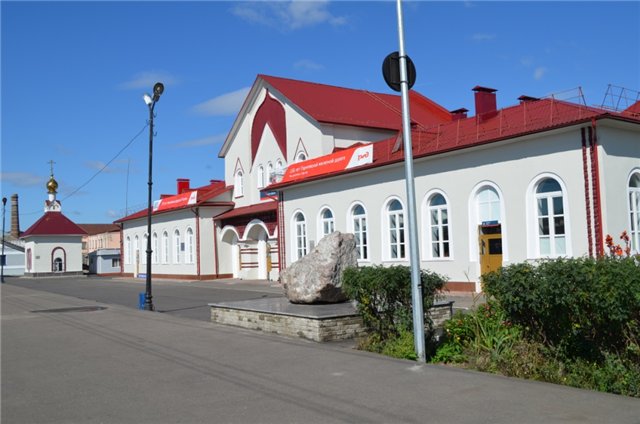 Вокзал в Муроме
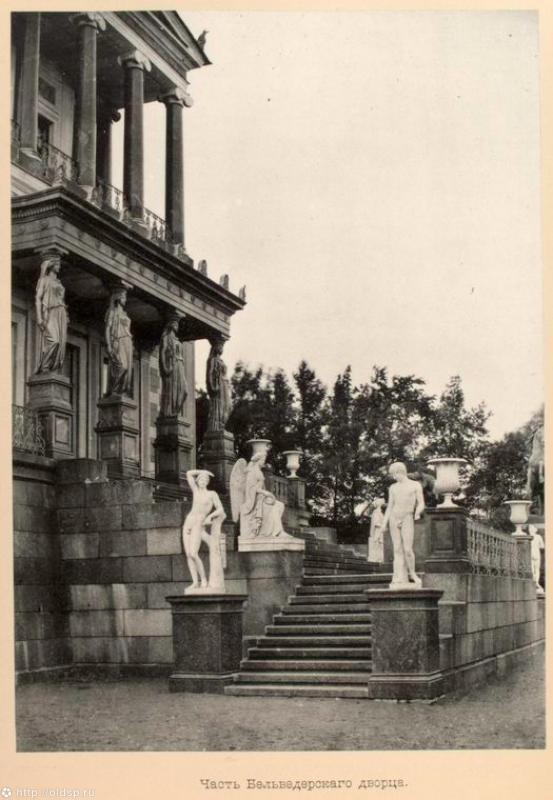 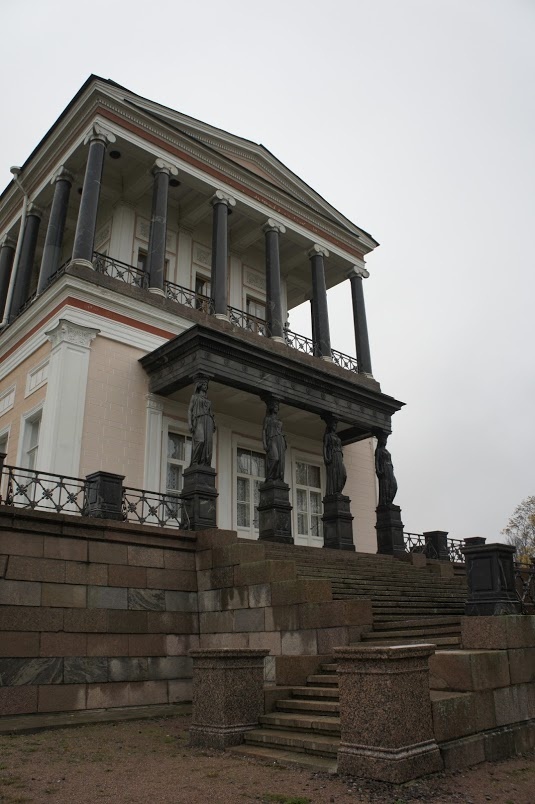 Дворец Бельведер в Петергофе
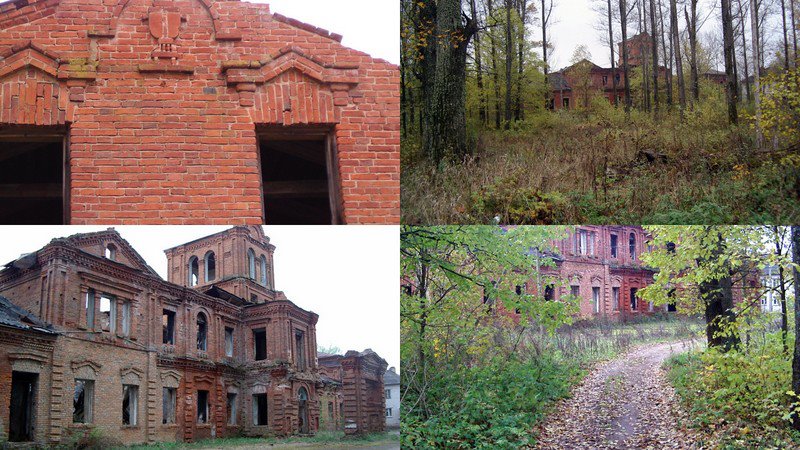 Барская усадьба в д. Крулихино Псковской области
«Мы не забыли вас, ребята…»
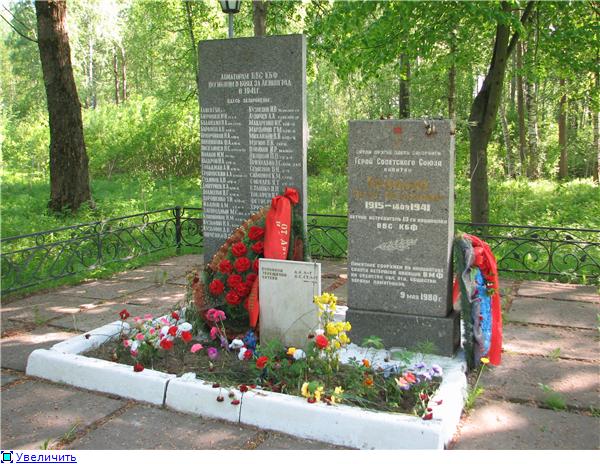 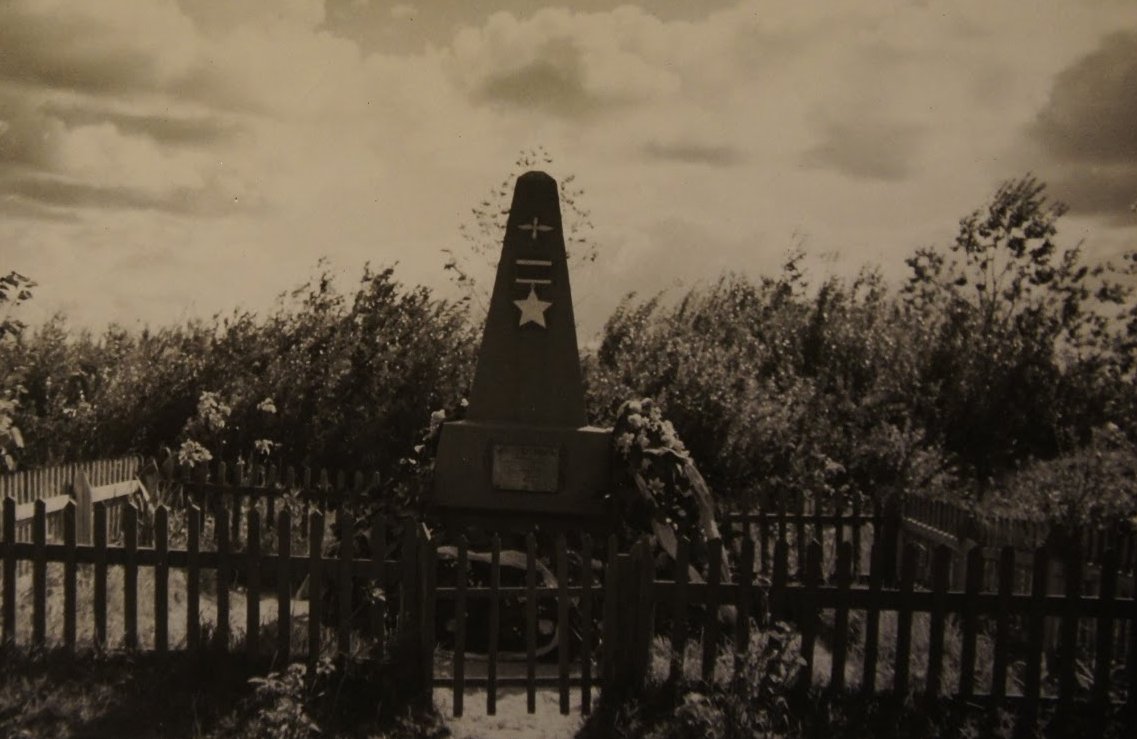 Братская могила защитников  Балтийского неба
Стела-памятник и аллея героев в г. Бор Нижегородской области
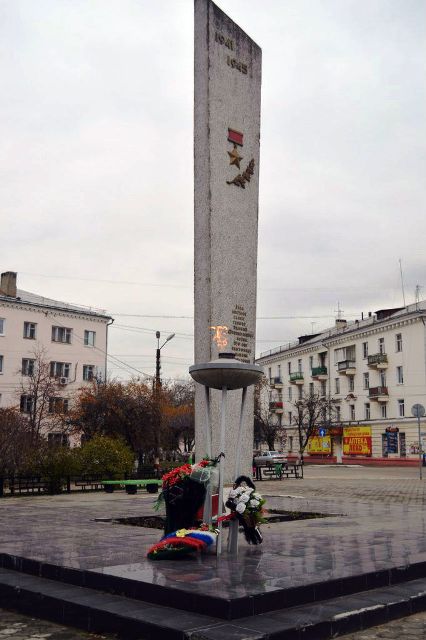 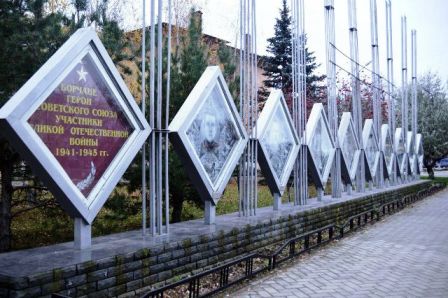 Советское – символы или городcкая скульптура?
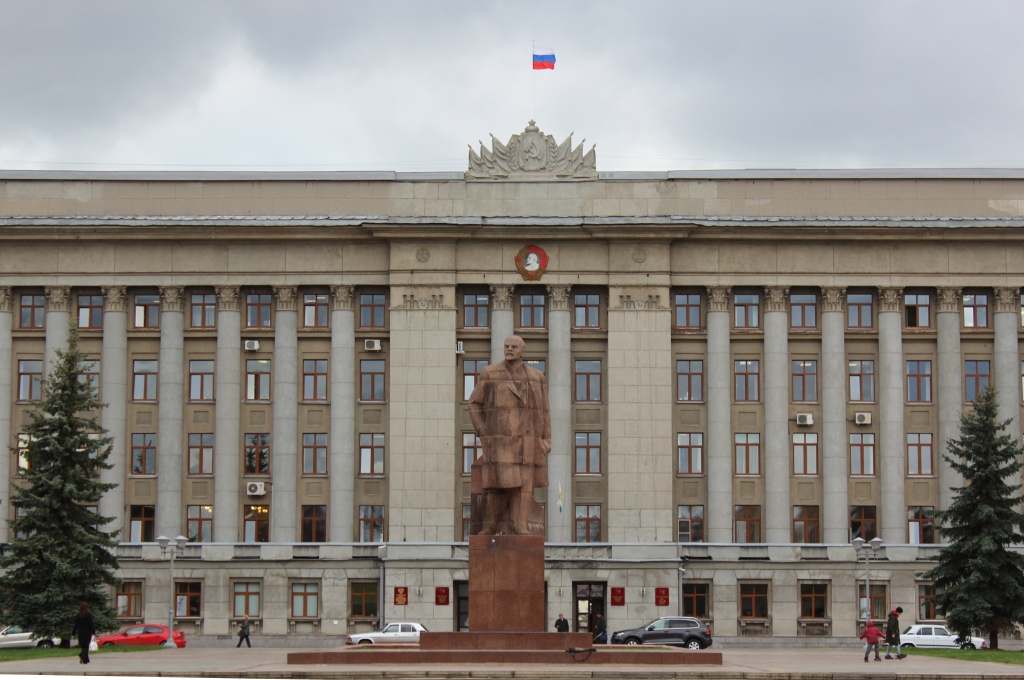 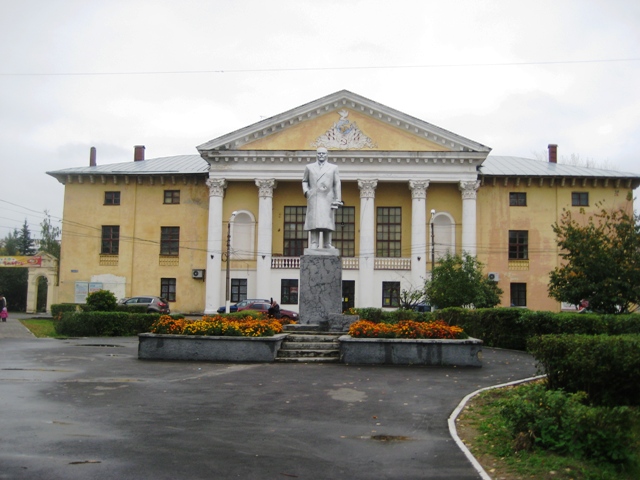 [Speaker Notes: памятник В.И. Ленину в Вятке]
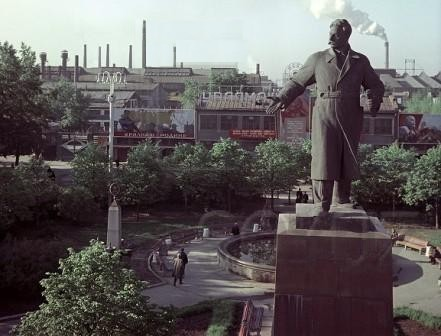 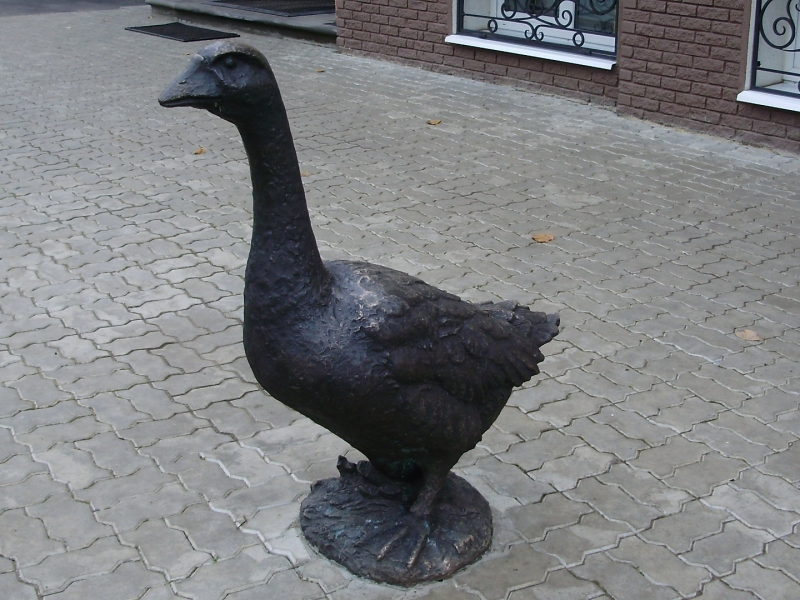 Памятник C. Орджоникидзе в Екатеринбурге
Арзамасский гусь
Храмы нашей судьбы
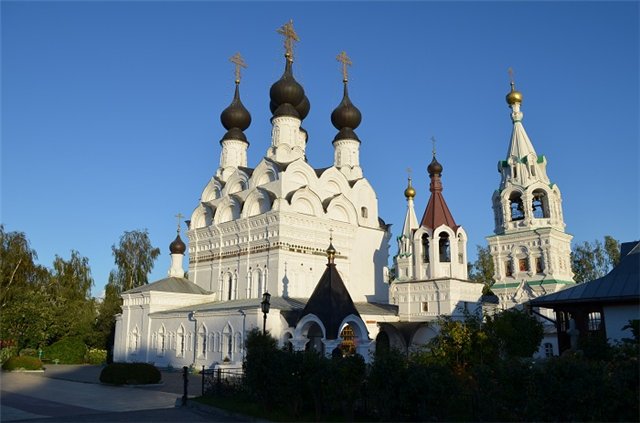 Свято-Троицкий монастырь в Муроме
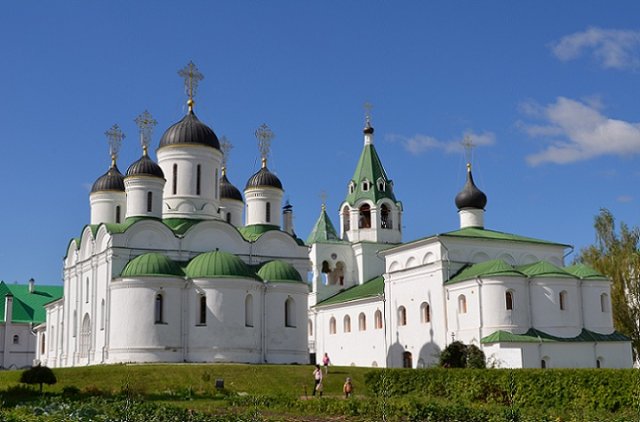 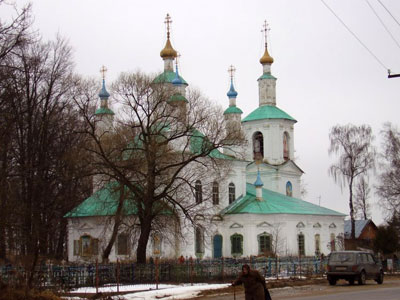 Спасо-Преображенский монастырь в Муроме
Церковь Преображения Господня на Смоленщине
[Speaker Notes: Спасо-Преображенский монастырь в Муроме и Церковь Преображения Господня на Смоленщине]
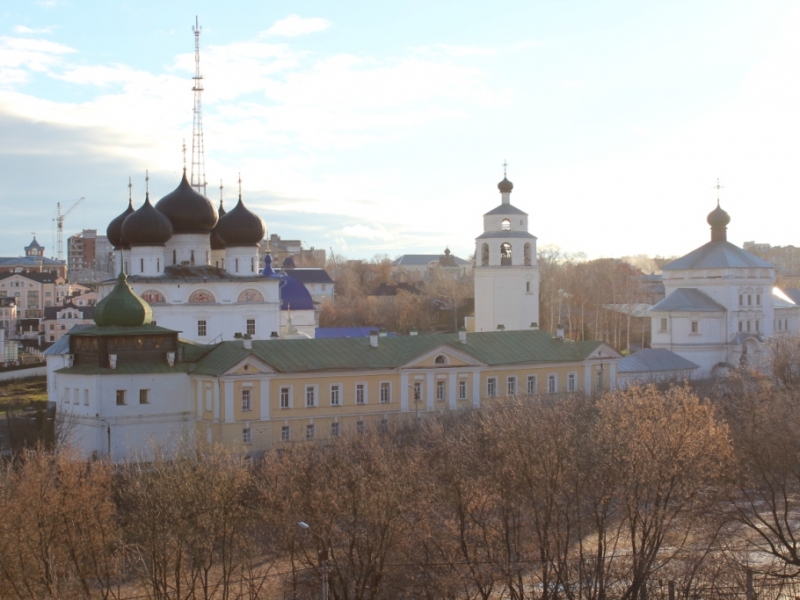 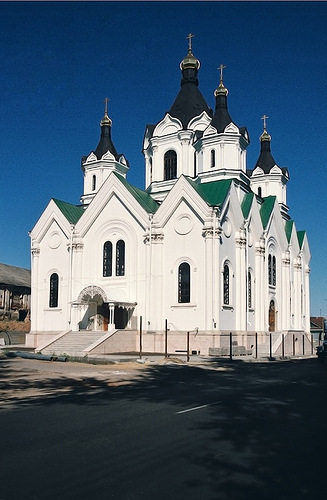 Вятский Свято-Трифонов Успенский монастырь
Храм Рождества Христова в Арзамасе
[Speaker Notes: Вятский Свято-Трифонов Успенский монастырь и храм Рождества Христова в Арзамасе]
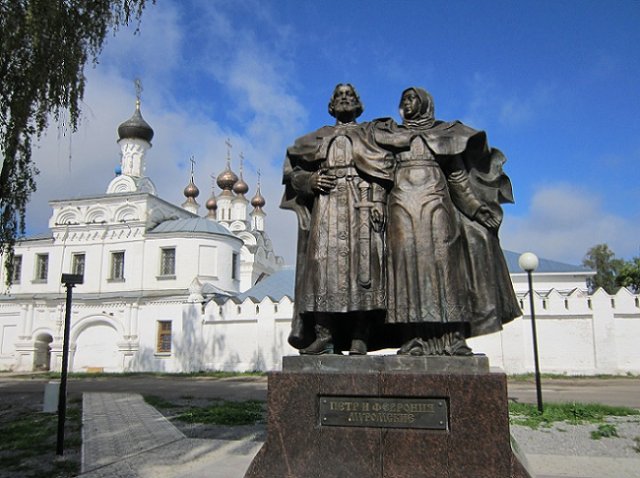 Памятник Петру и Февронии в Муроме
[Speaker Notes: памятник Петру и Февронии в Муроме]
«Земля легенд»
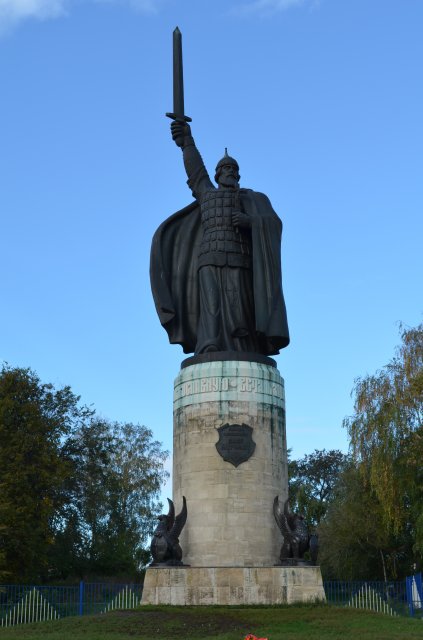 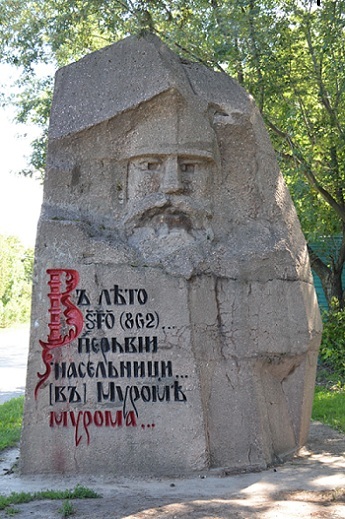 Памятник Илье Муромцу     и    Былинный камень в Муроме
[Speaker Notes: Памятник Илье Муромцу и Былинный камень]
Имена-символы
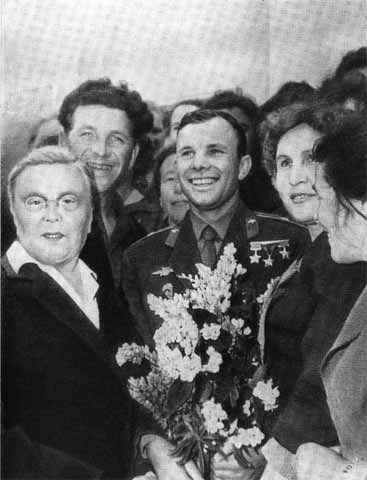 «…единственным указателем нашего умственного развития остается литература» И. Киреевский
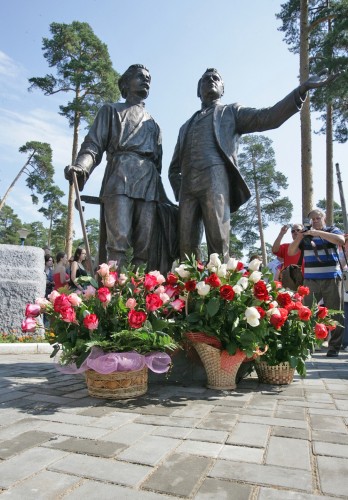 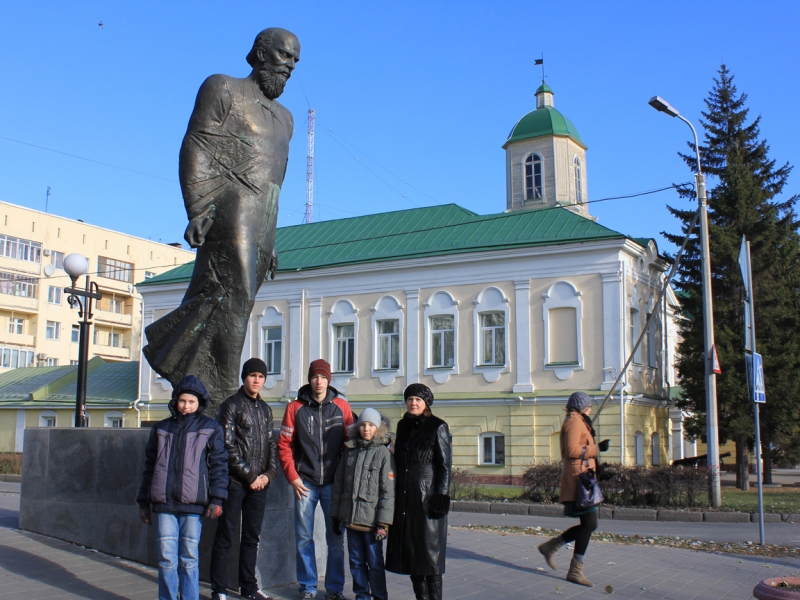 Памятник  Достоевскому  в  г. Омске и  памятник  Шаляпину  и Горькому в г. Бор
[Speaker Notes: Памятник Достоевскому в Омске]
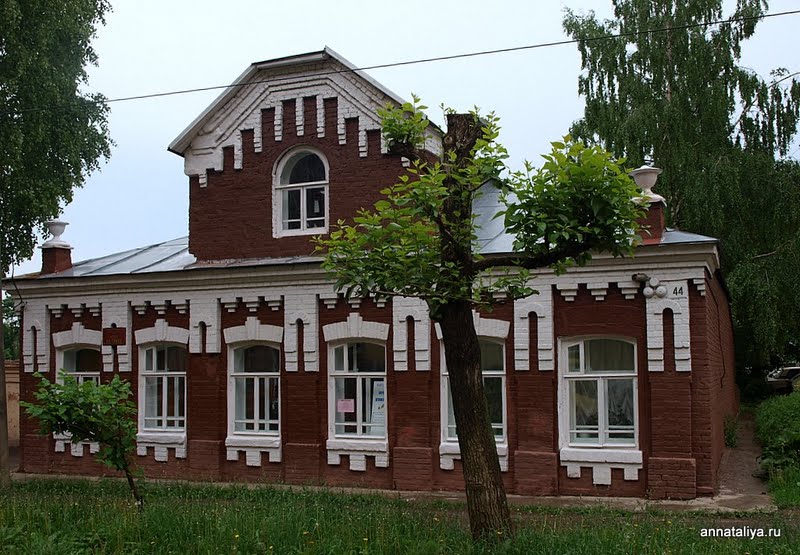 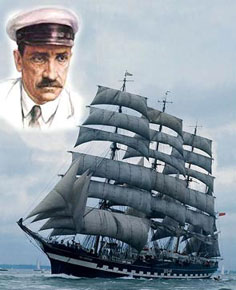 Дом Гриневских в Вятке
[Speaker Notes: Дом Гриневских и памятник Грину в Вятке]
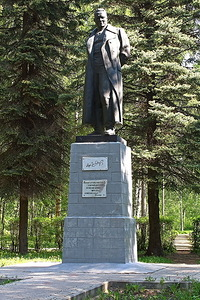 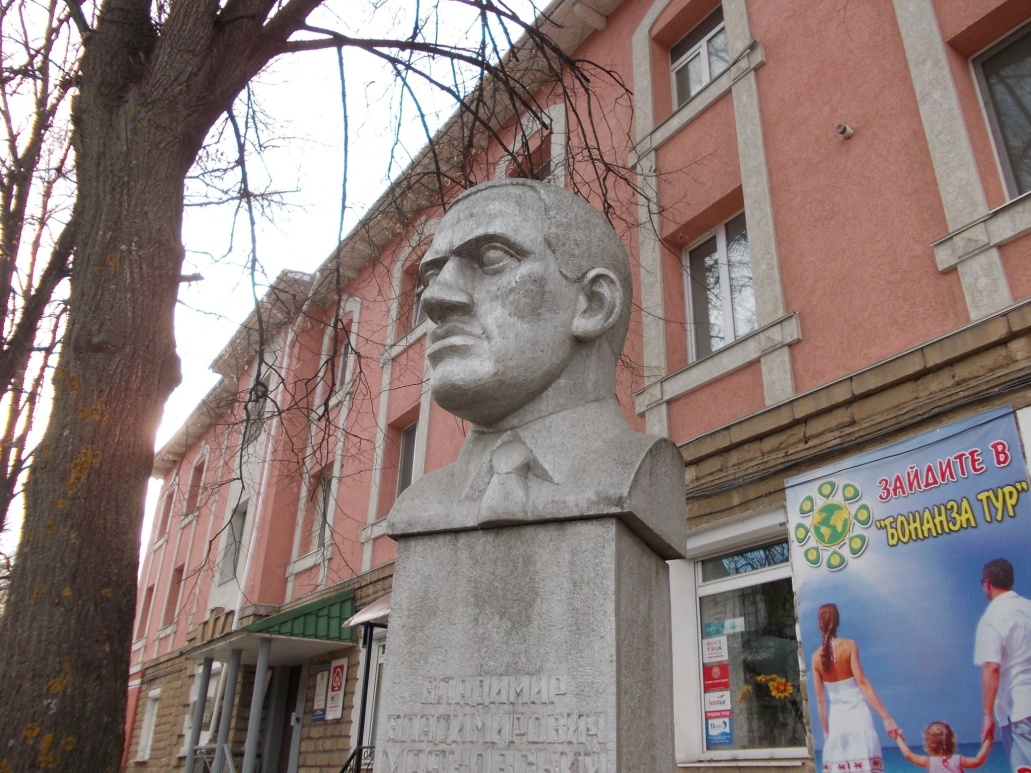 Памятник Маяковскому в г. Алметьевске
Памятник Гайдару в Арзамасе
[Speaker Notes: памятник Шаляпину и Горькому в Нижегородской области и памятник Маяковскому в Алметьевске]
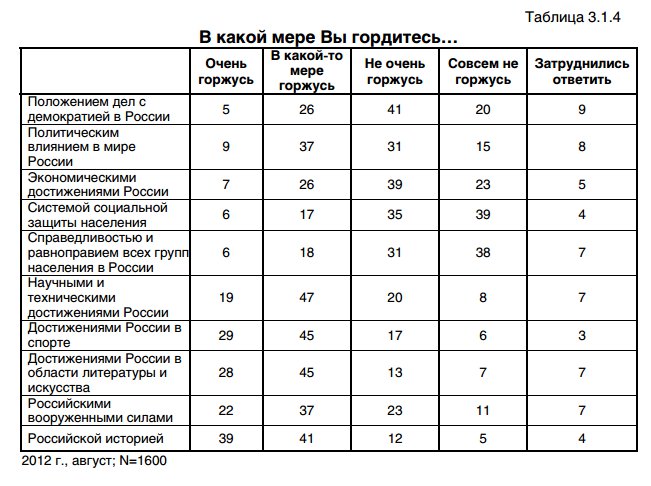 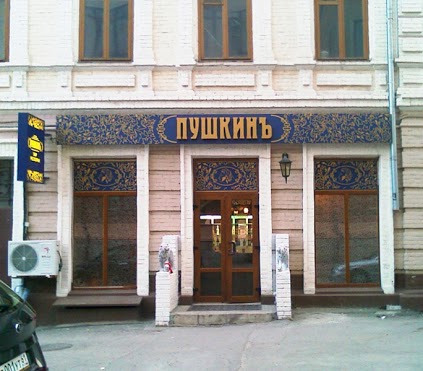 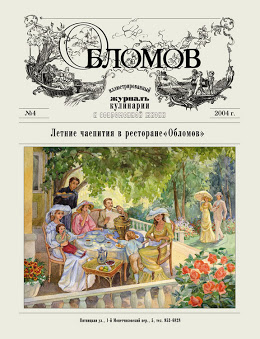 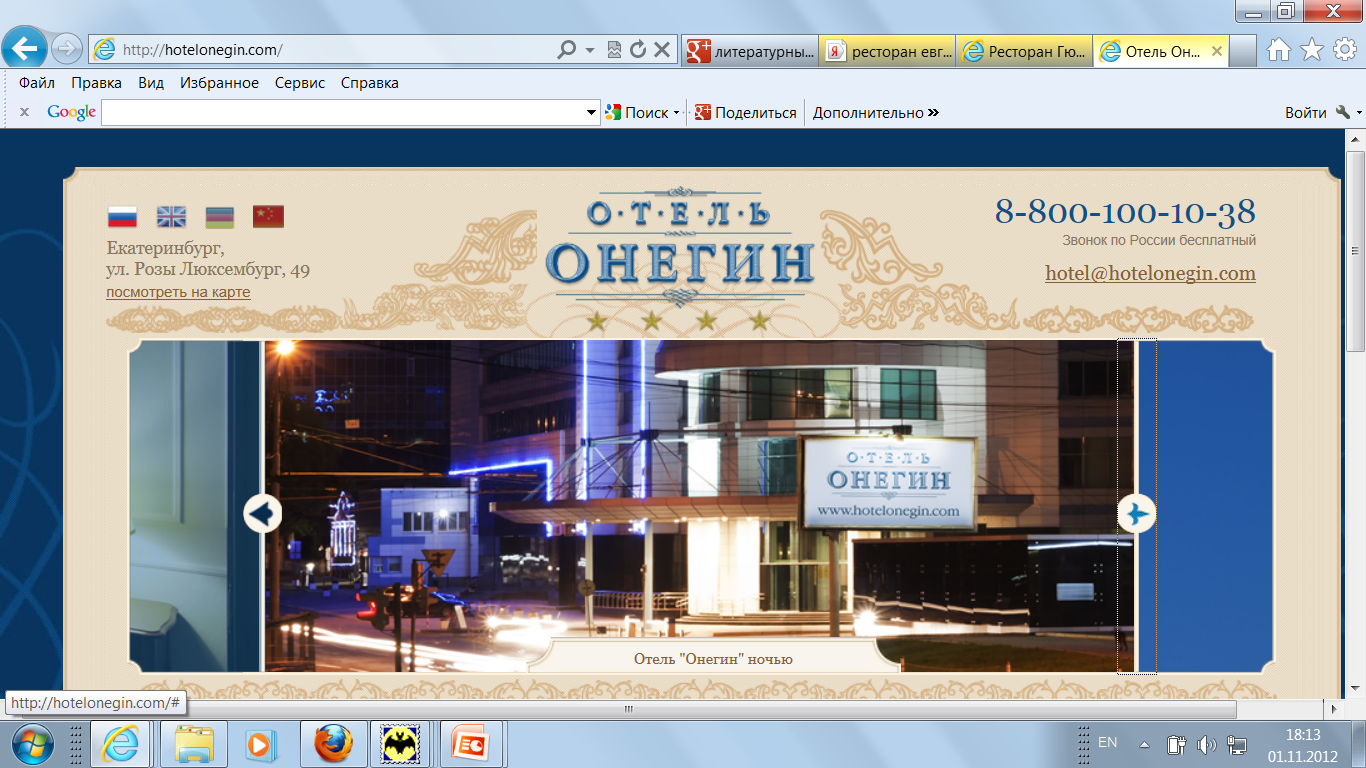 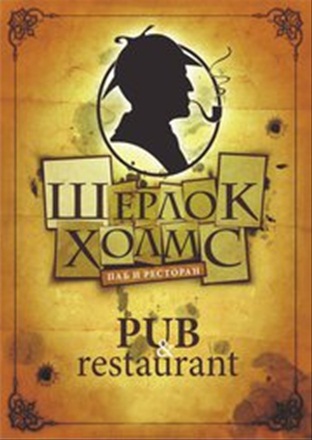 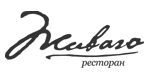 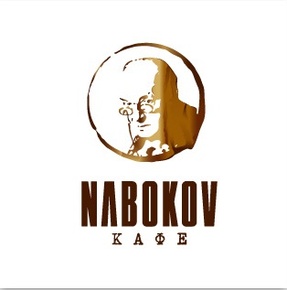 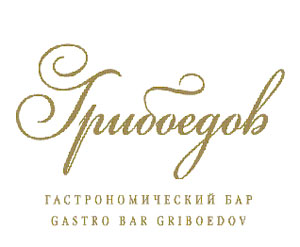 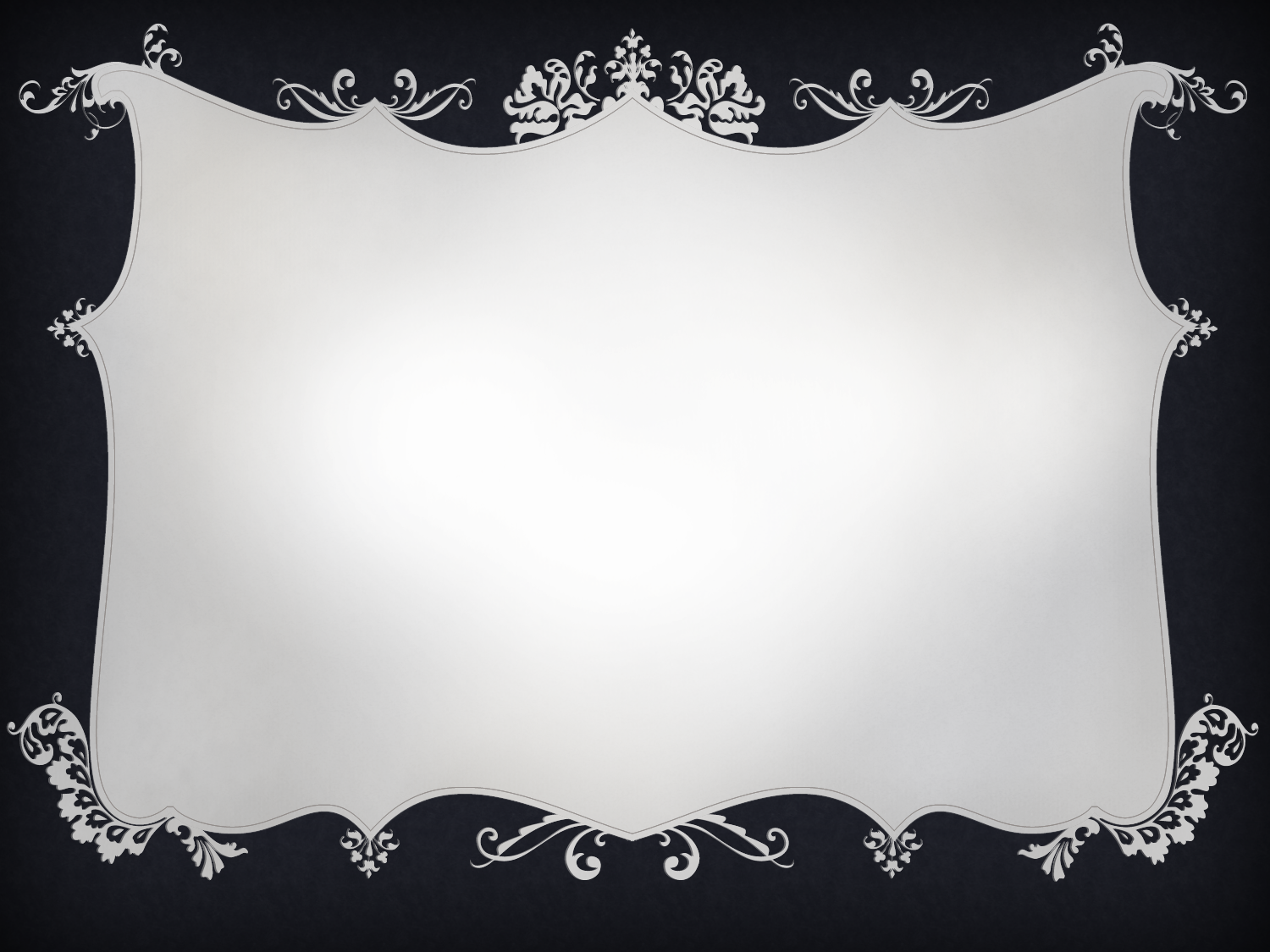 MENU
Ростбиф на английский манер, как было описано в «Евгении Онегине» А.С. Пушкина 
Булгаковские бараньи котлетки

Филе гуся с померанцем, навеянное рассказом И.С. Тургенева «Му-Му»
 Томленый бараний бок с кедровыми орехами, белыми грибами и еще бог знает чем -«кулинарный» образ из «Мертвых душ» Гоголя, неисчерпаемом источнике гастрономических идей.
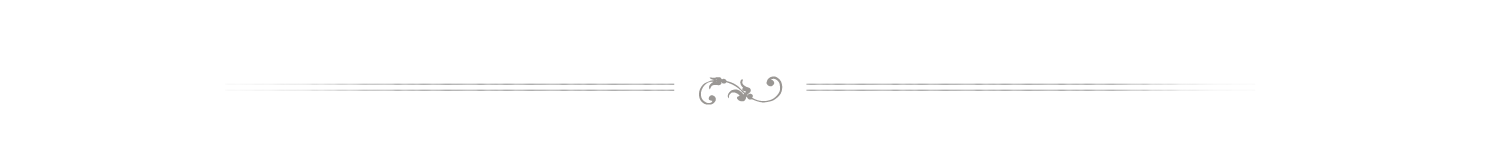 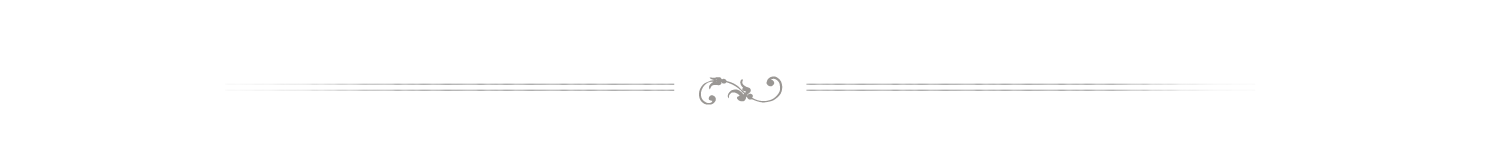 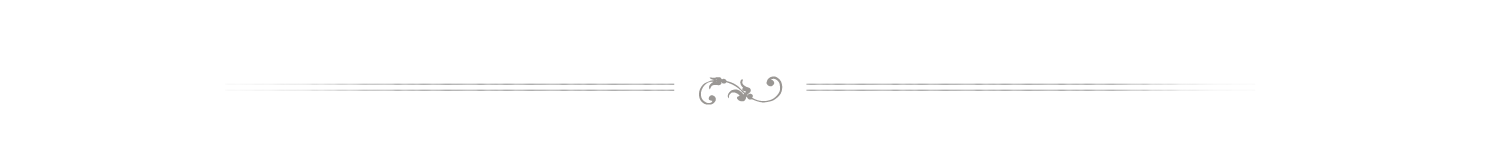 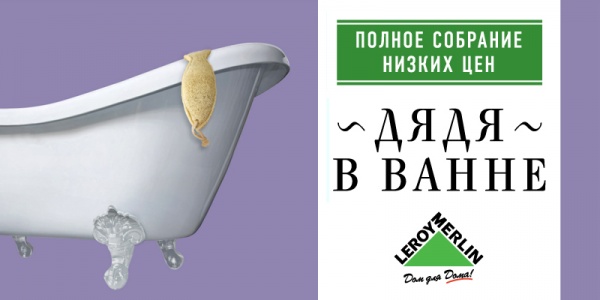 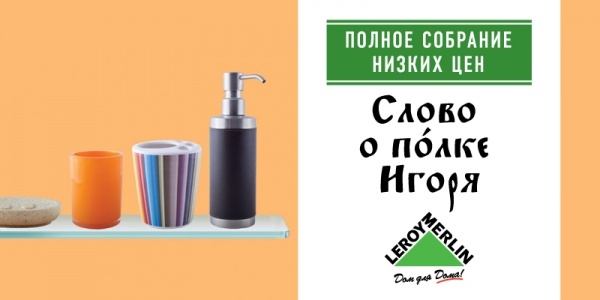 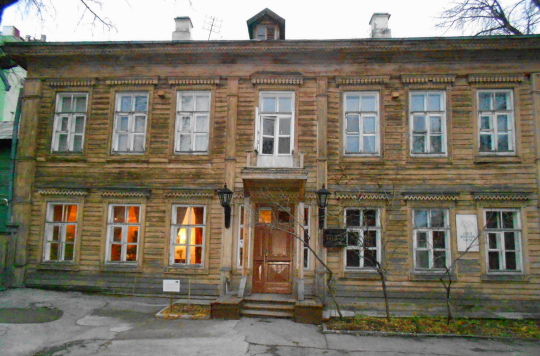 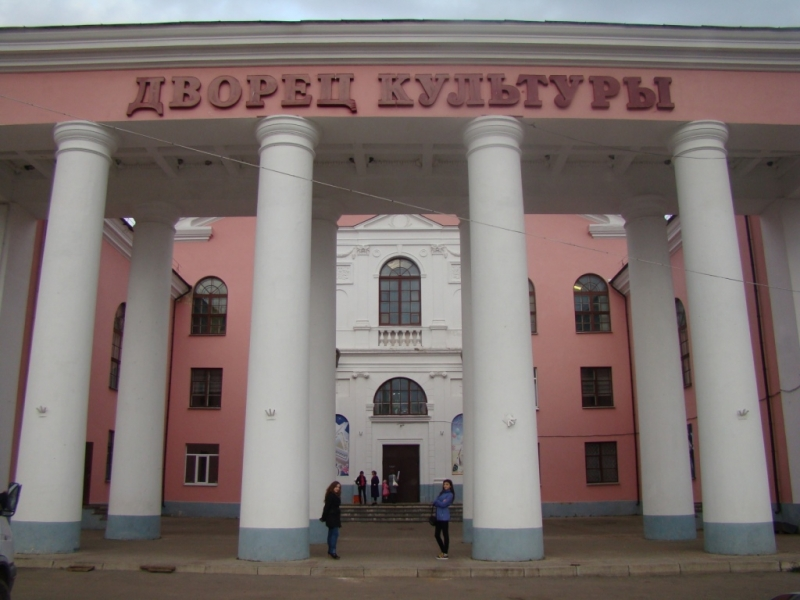 Литературный музей-усадьба А.Н.  Толстого в Самаре
Дворец культуры в Канаше
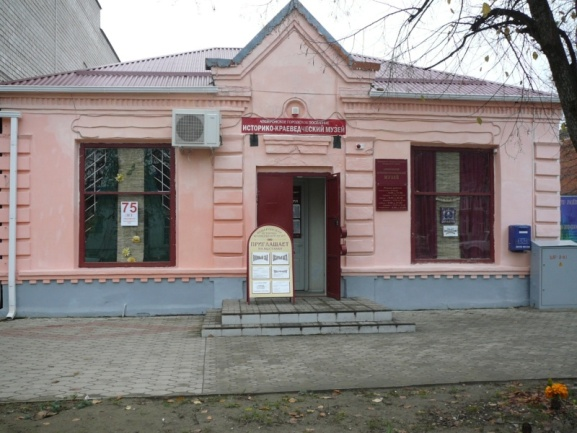 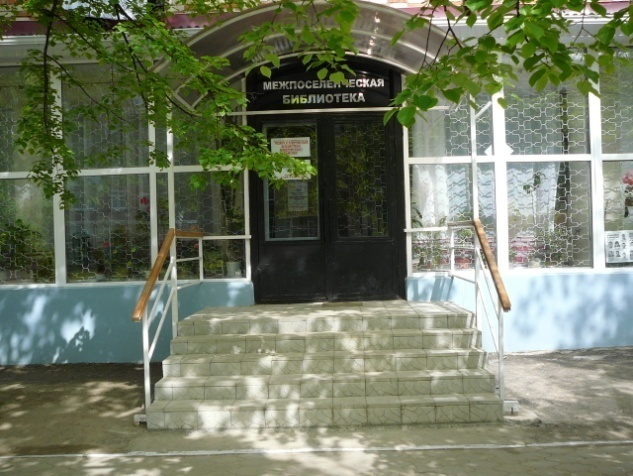 Апшеронский  историко- краеведческий музей и Межпоселенческая  библиотека Апшеронского района
[Speaker Notes: Библиотека имени Герцена в Вятке с мемориальным кабинетом, которая была открыта при непосредственном участии писателя.]
«Красота невиданная»
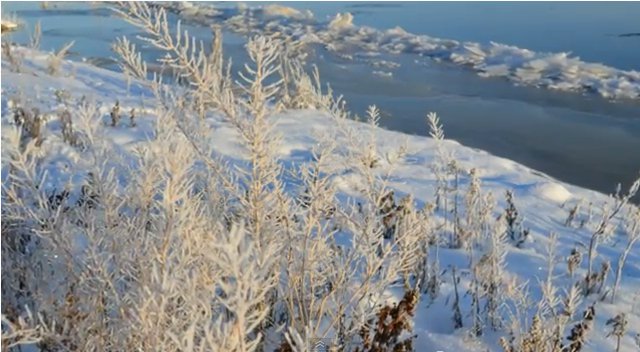 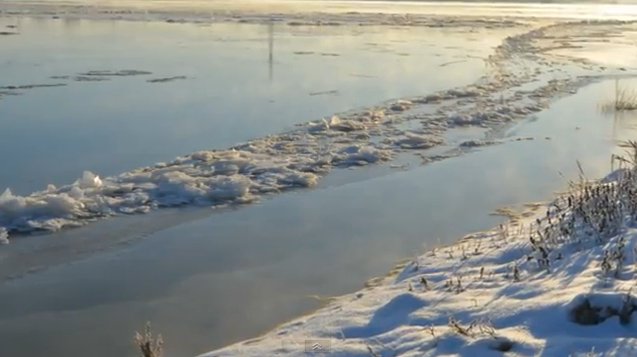 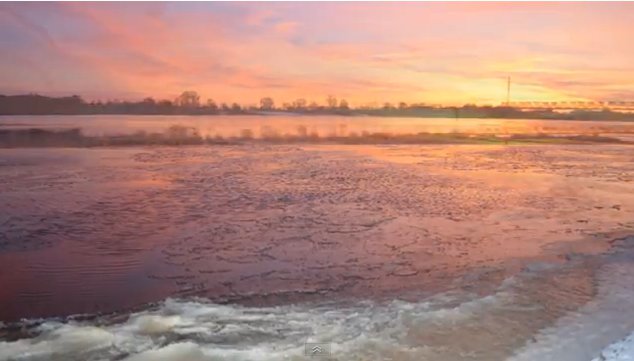 «Ока… декабрь…ледоход» в Муроме
«Все эти памятники истории, культуры и археологии позволяют выделить наш регион из разряда «исторических окраин». Организаторам – респект!» 
П. Смурыгина, г. Новомосковск
Благодарю за внимание!

Валерия Д. Стельмах
stelmakh@pbl.ru